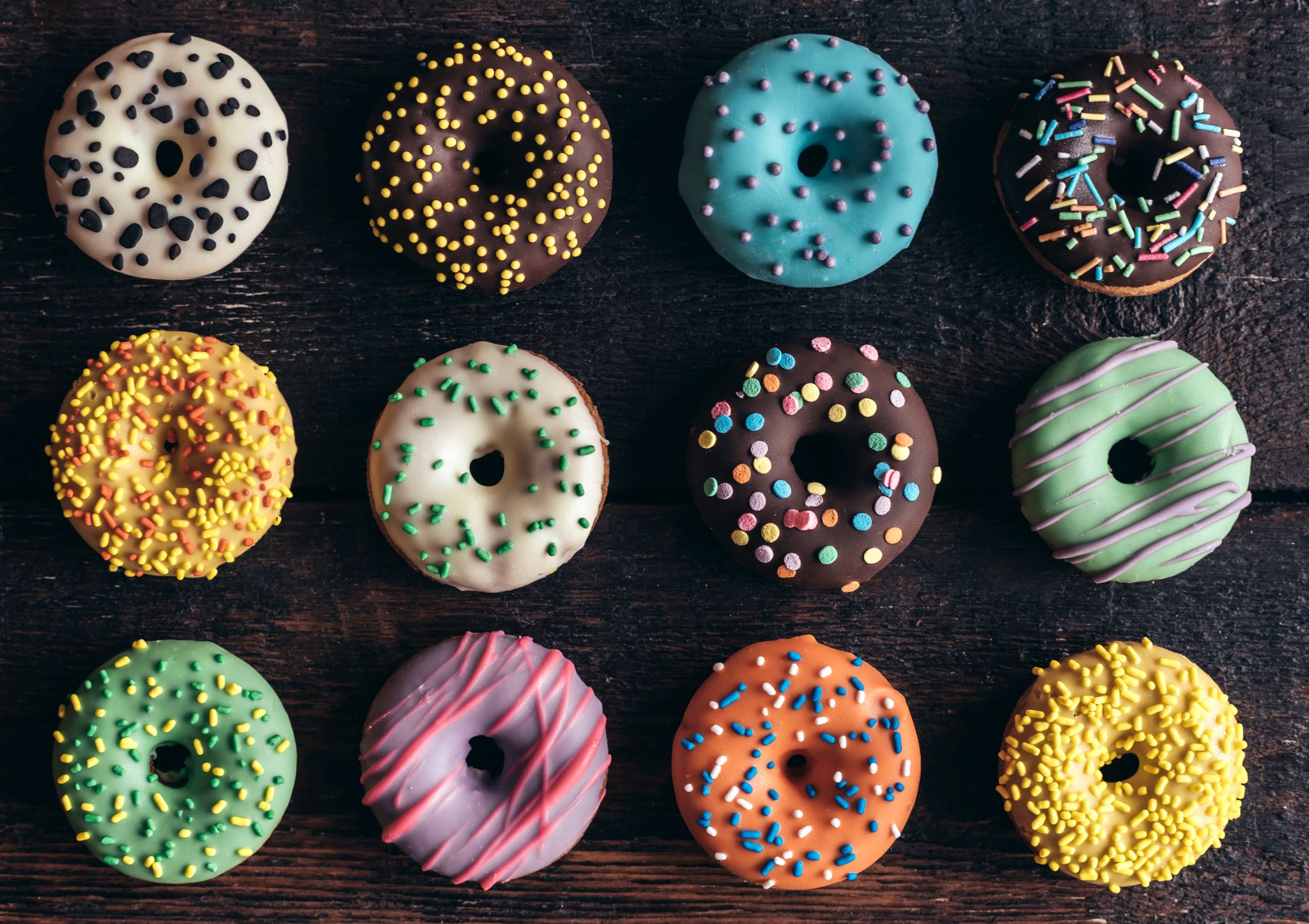 growth
resilience
quality
sustainability
INSPIRATIONAL
 LEADERS
ENTREPRENEURIAL SPIRITS
EFFECTIVE MANAGERS
INNOVATION 
DRIVERS
change agents
competitive services
smart investments
performance driven
LOCAL GOVERNMENT IN ROMANIA
On Reform Reversal, Smart Tales and Strategic Developments
Contents



Local Government in Romania: facts and figures

Reforms (avenues, challenges, perspectives)
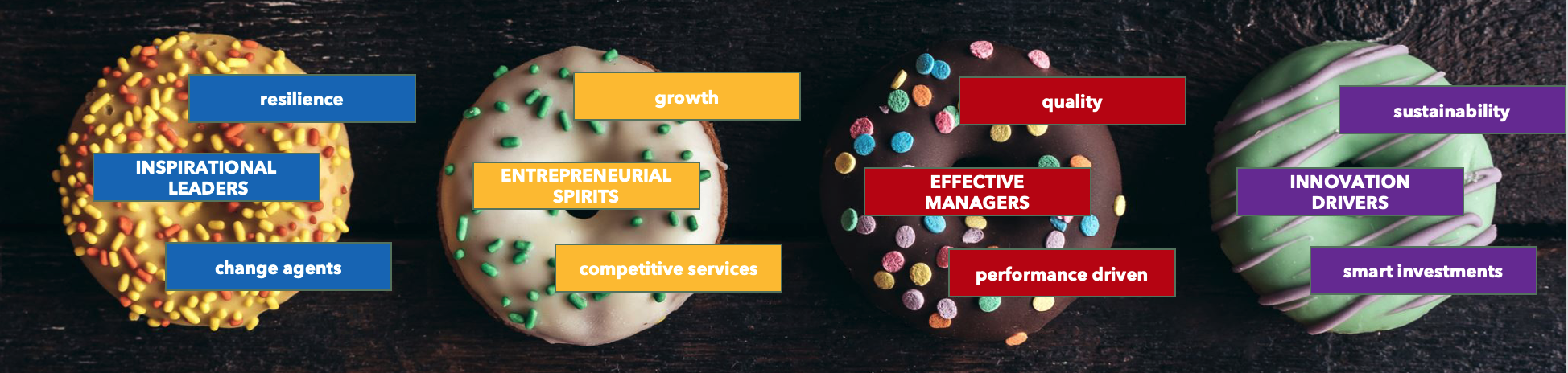 Facts and figures

Romania (map) I Country context (link) I County statistics (link) I Political statistics (link)

3 administrative tiers (national – county – local) I  3228 administrative – territorial units
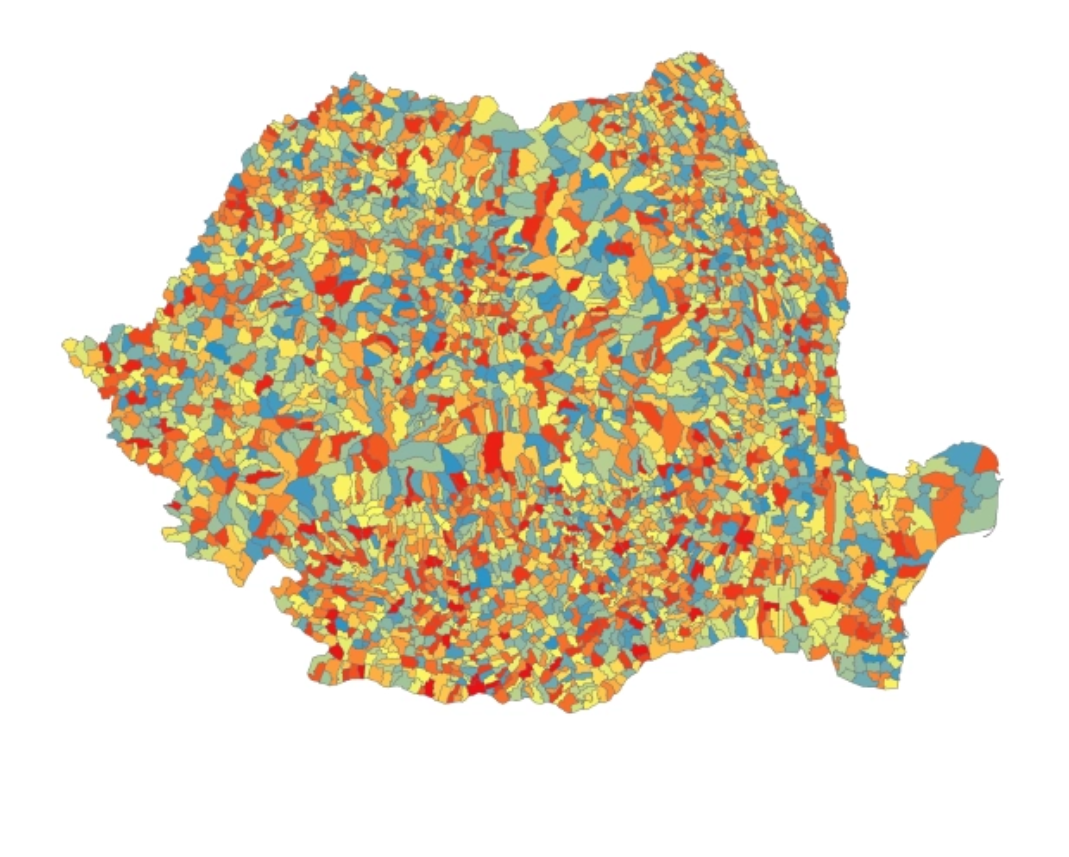 12.957 villages (2016)
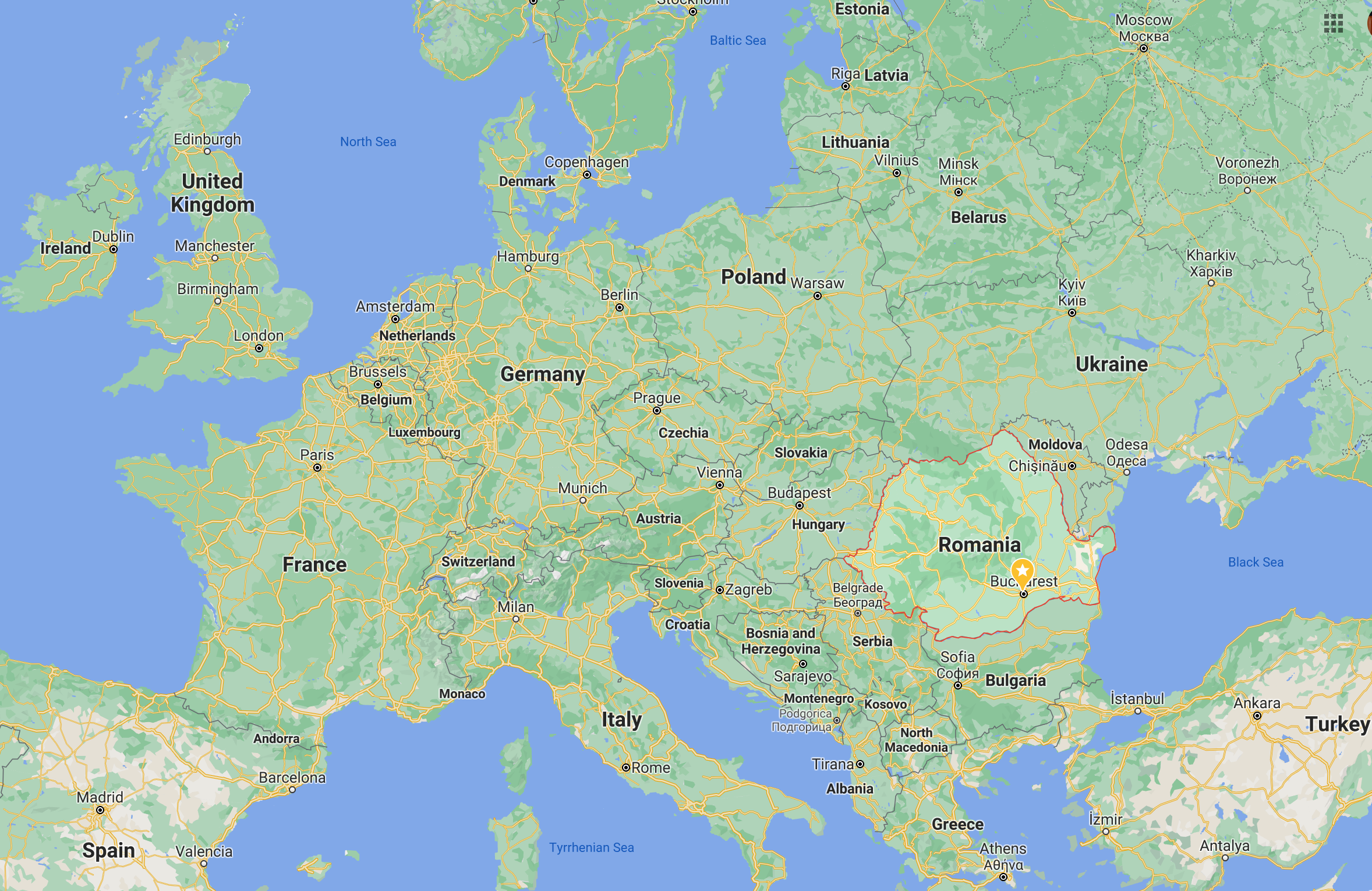 Facts and figures


1990: Romanian Association of Municipalities (109 members, approx. 10 million inhabitants) 

1991: adoption of the (new) Romanian Constitution (revision: 2003) (link)

1991: (new) legal framework on local government (35 amendments until 2019; 9 after 2019)

1994: Romanian Association of Towns (216 members)

1997: Romania ratifies the European Charter of Local Self Government (link)

1997: Romanian Association of Communes (1750 members, approx. 9 million inhabitants)

1998: 8 development regions are enacted (not administrative units) (5 amendments until 2021) (link)

2004: first Romanian law on decentralization (3 amendments until 2019; 9 after 2019)

2005: mandatory consultation of local governments’ associations in the policy making process

2007: Romania joins the EU (NUTS levels - link)
Reforms
Local government principles
local self-government, decentralisation, consultation, cooperation, accountability, budgetary restraint
Europeanisation
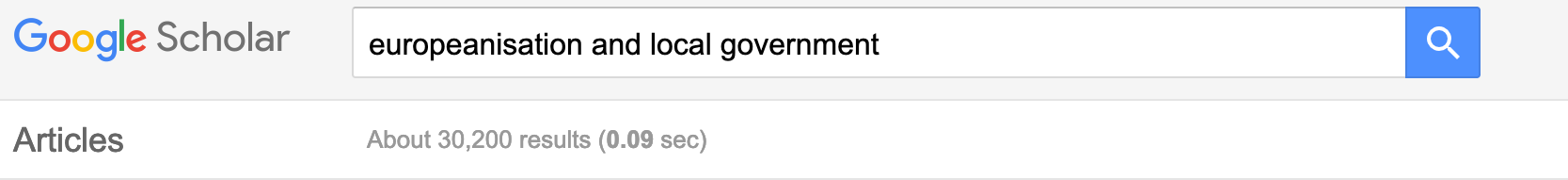 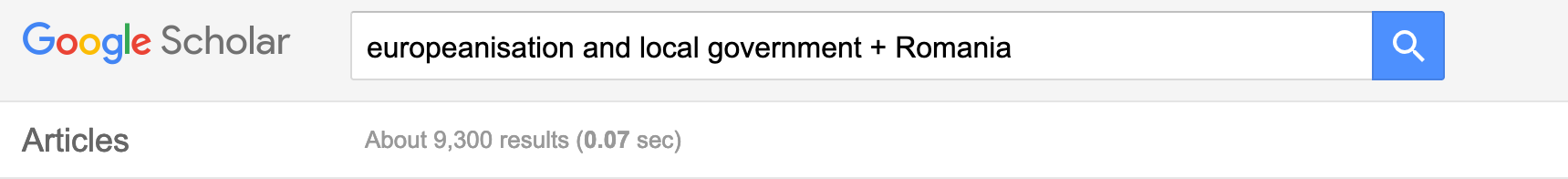 administrative capacity building; good governance; regional development; sectoral policies
Reforms



Organisational challenges

Financial constraints

Scarcity of professional human resources

 Politicization 

….
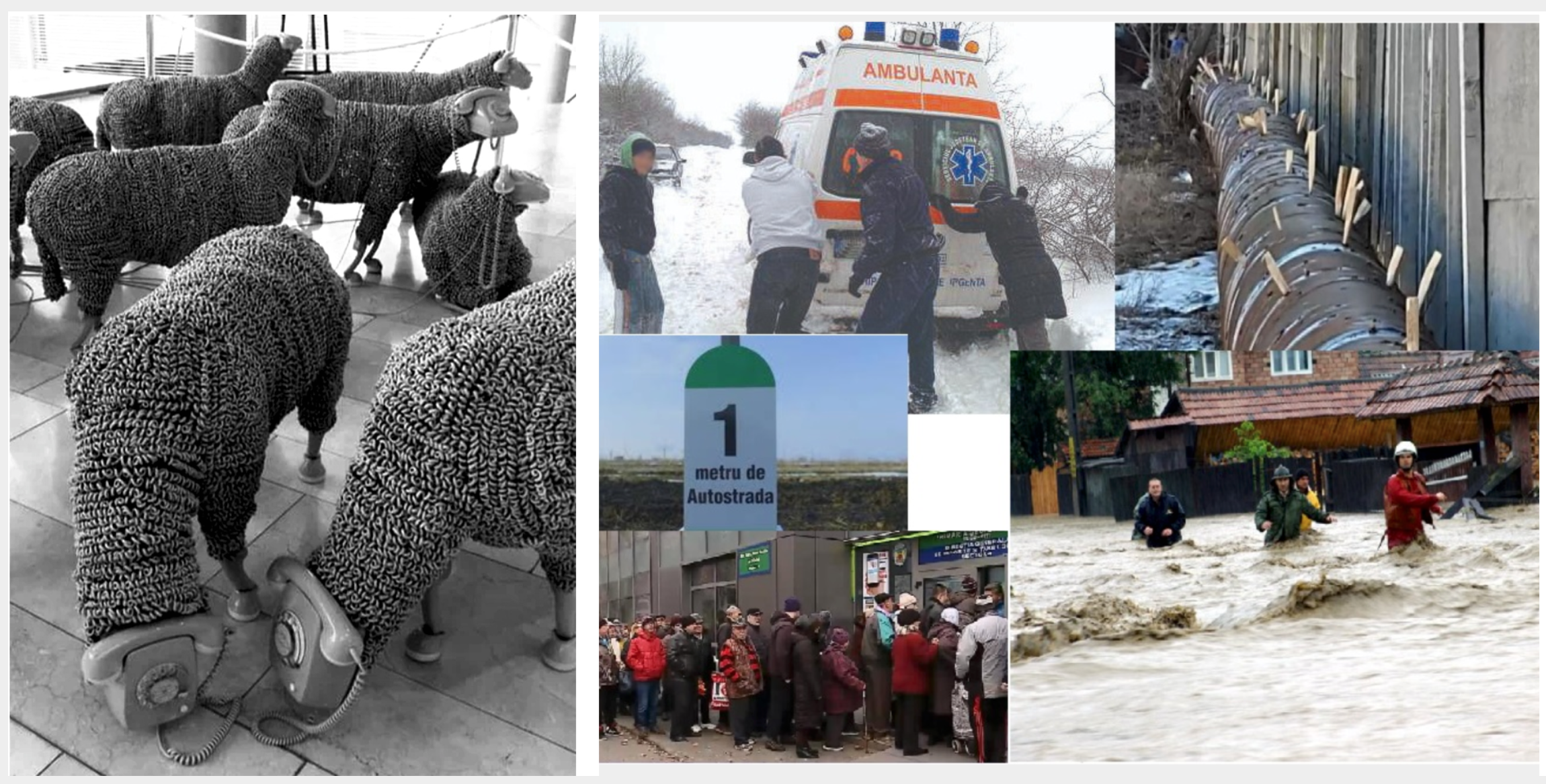 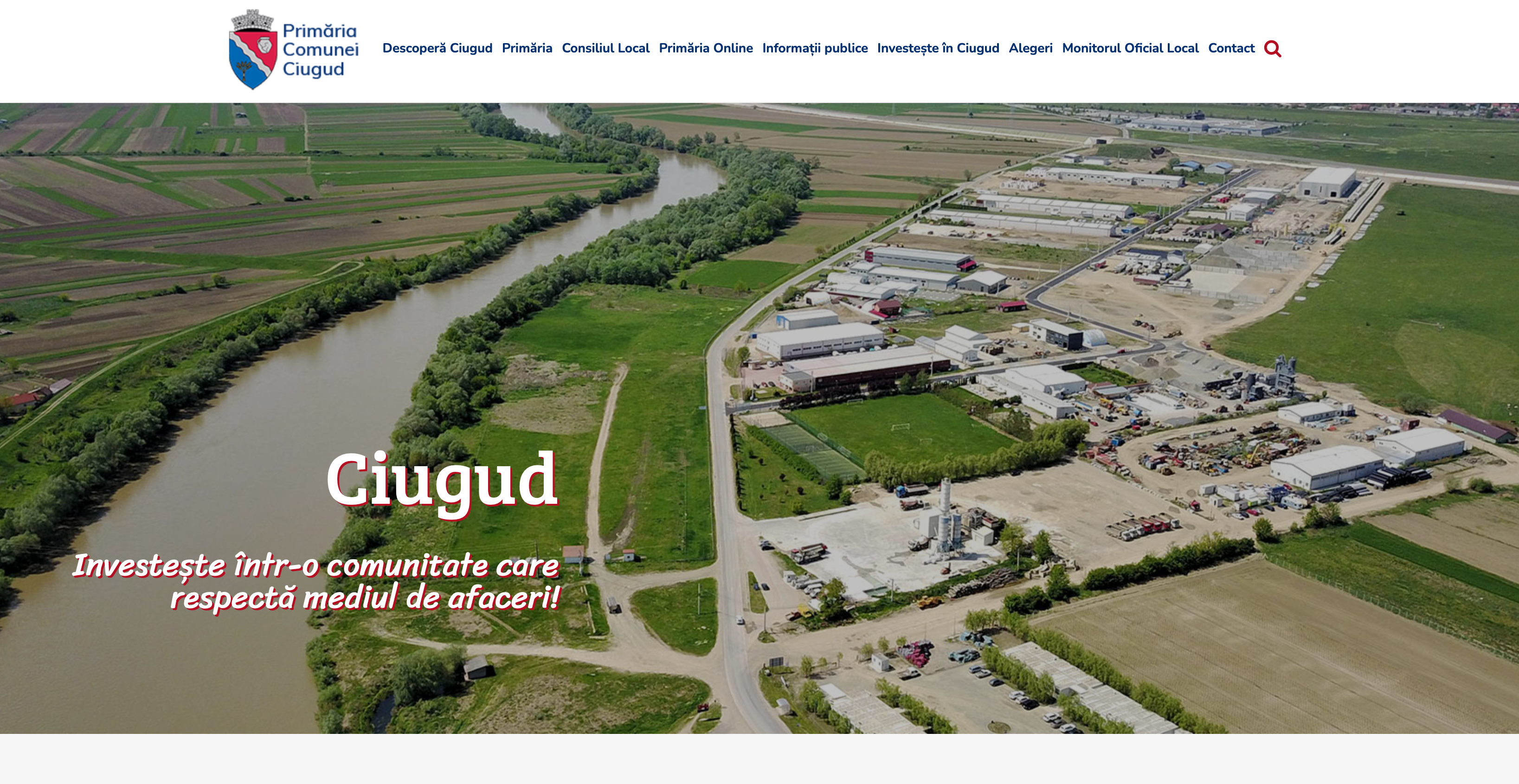 Reforms
Ciugud: link
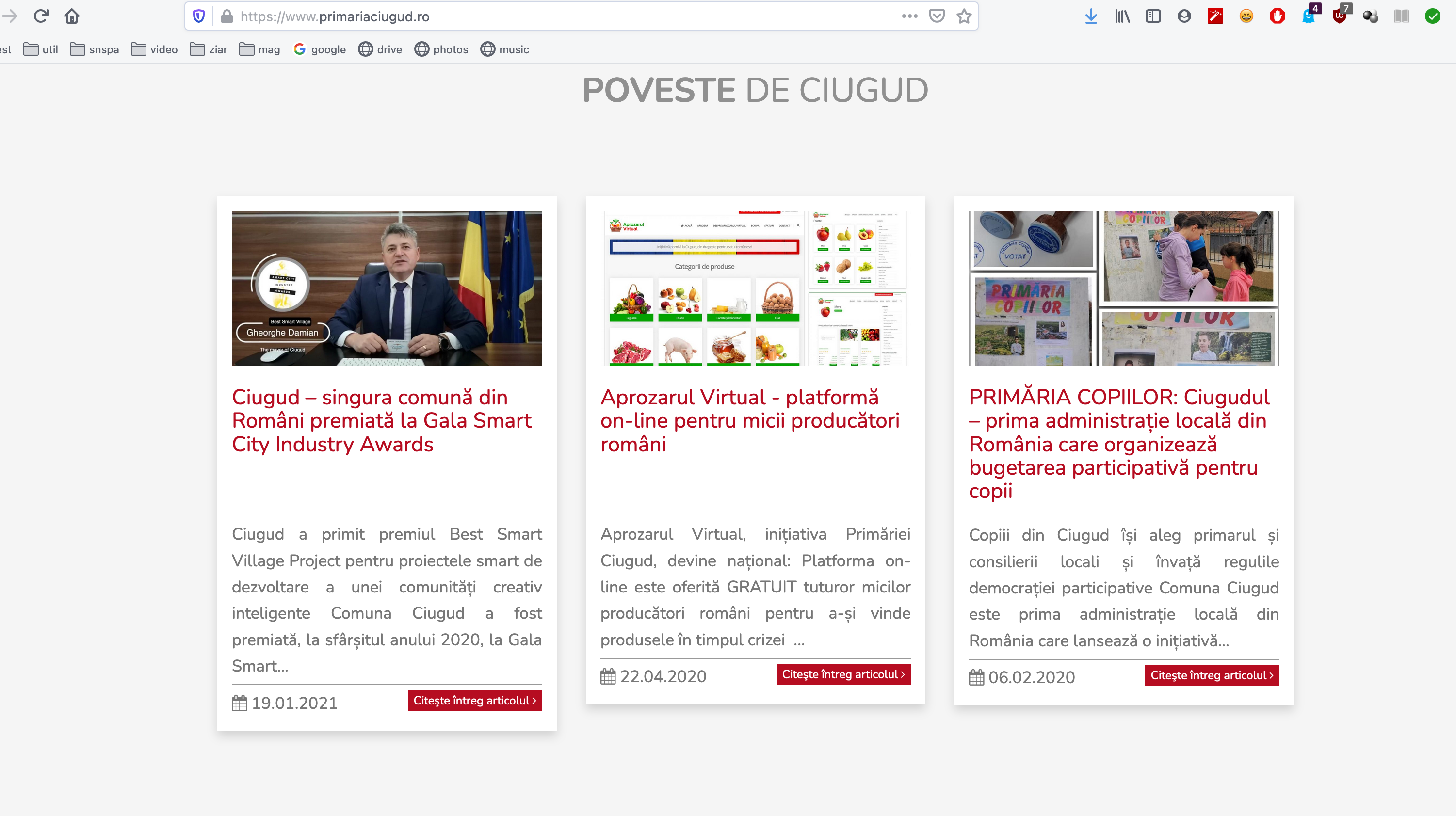 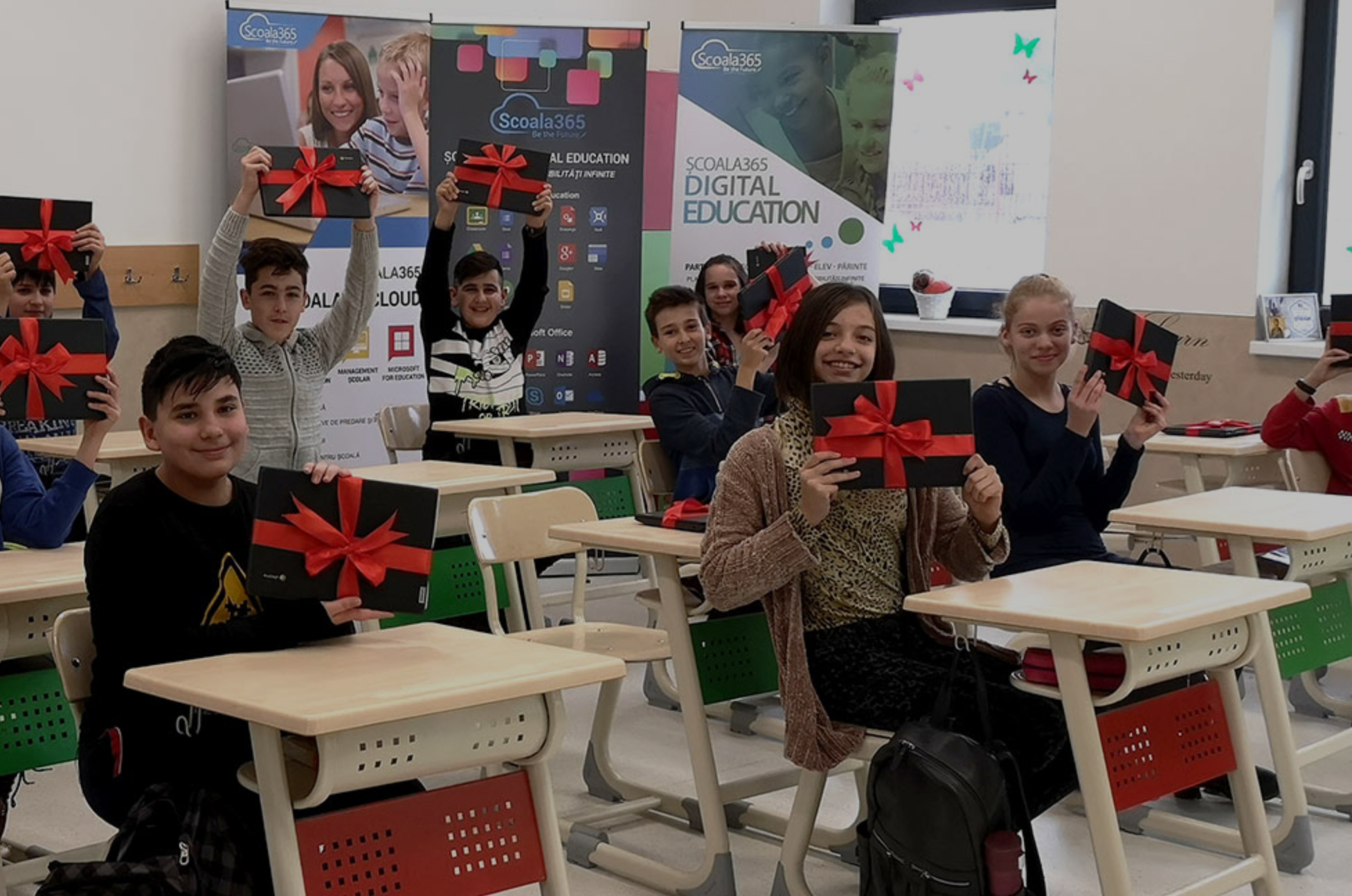 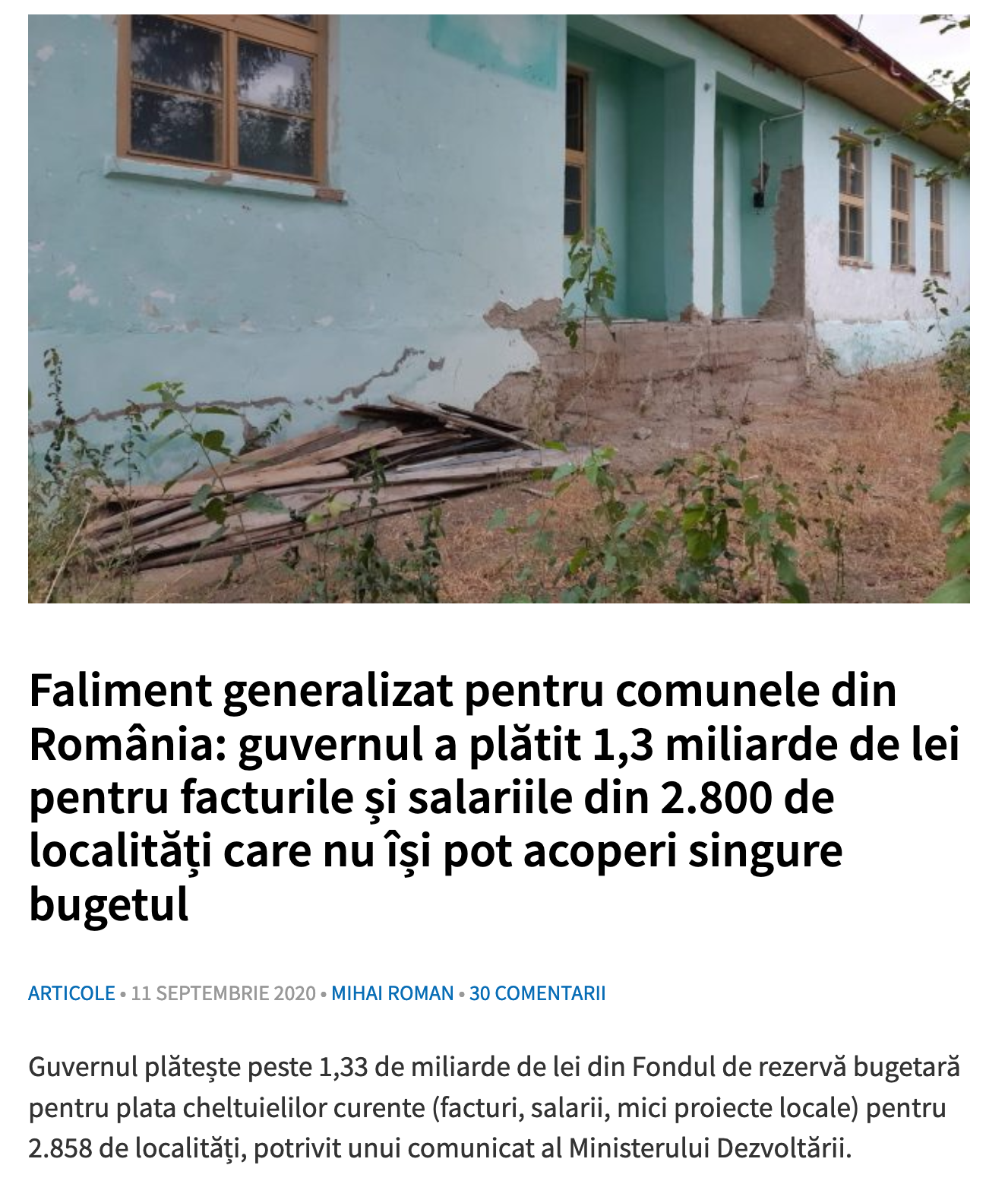 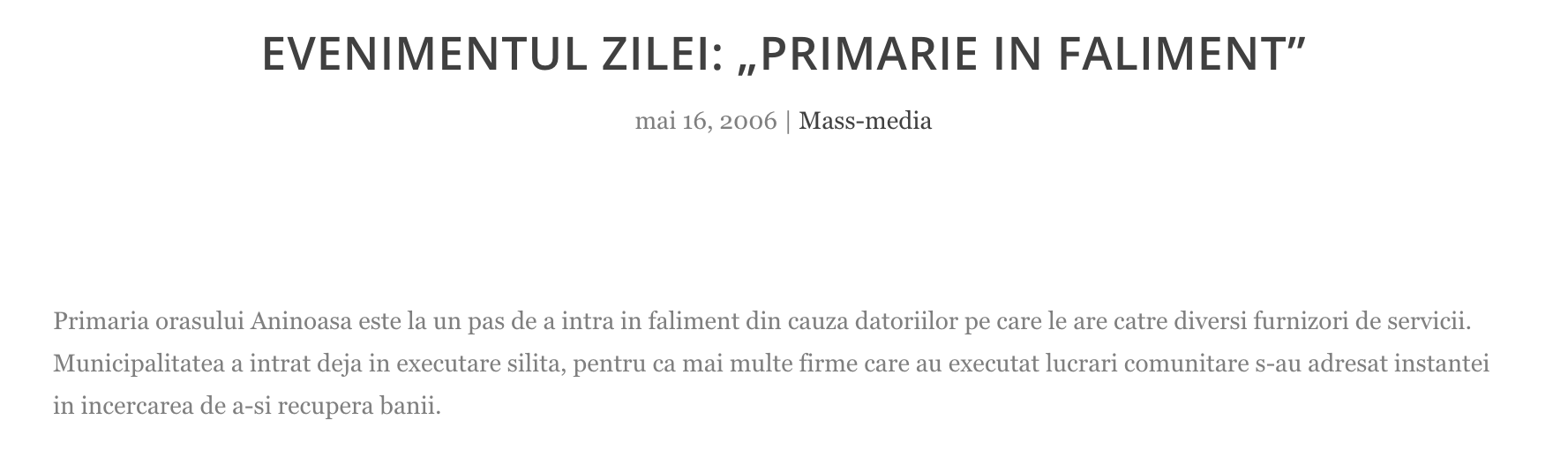 (link)
(link)
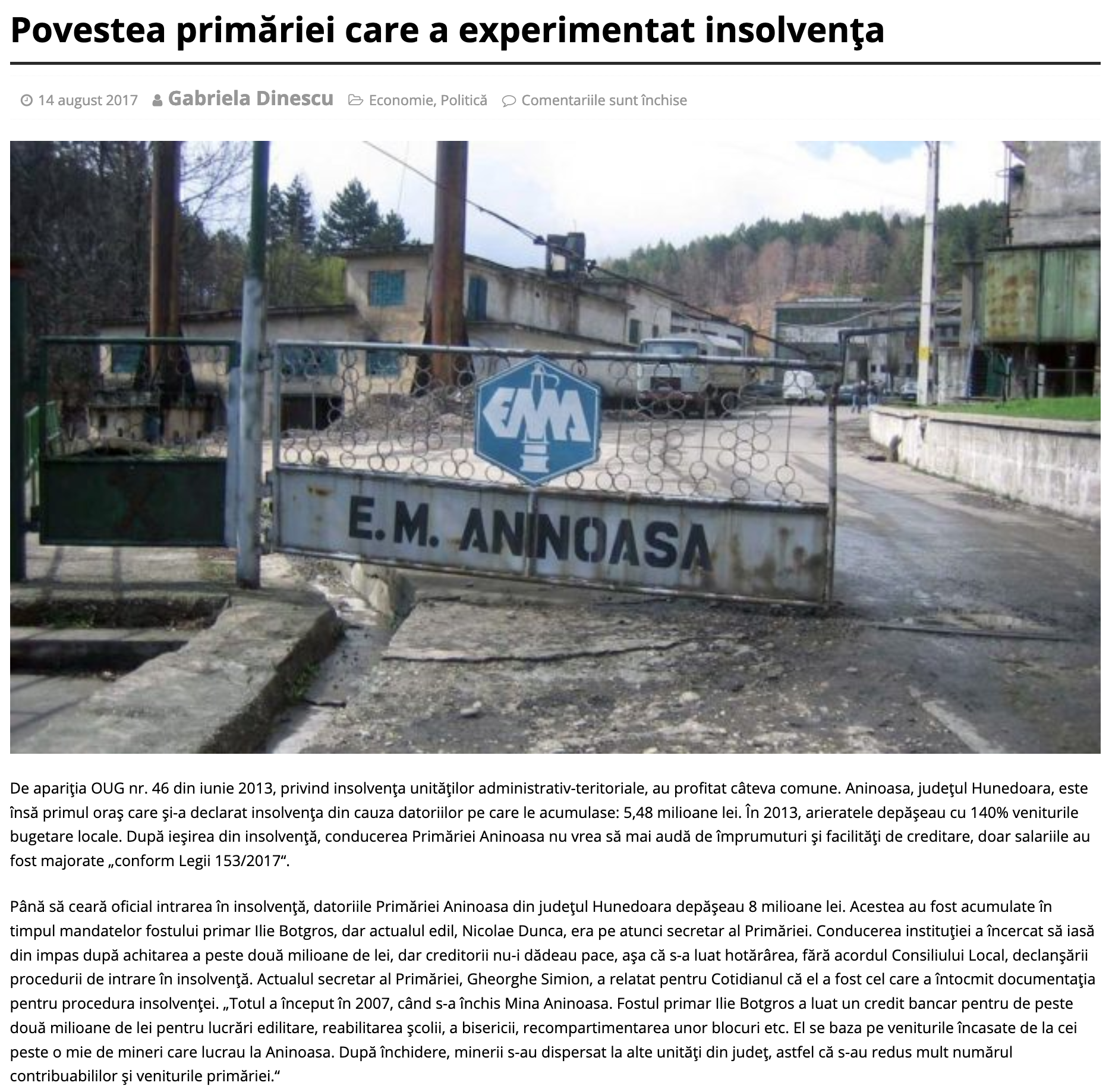 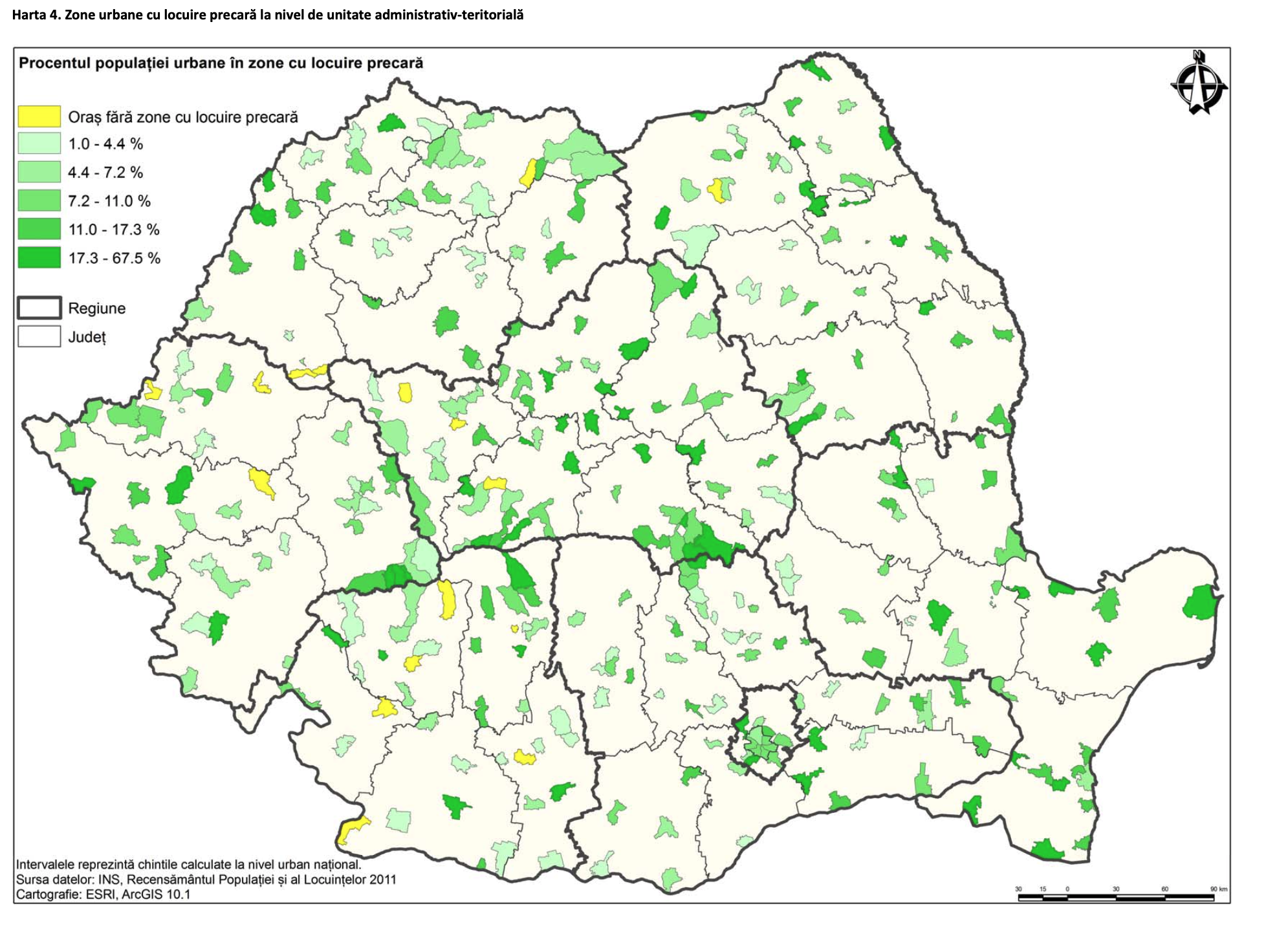 (link)
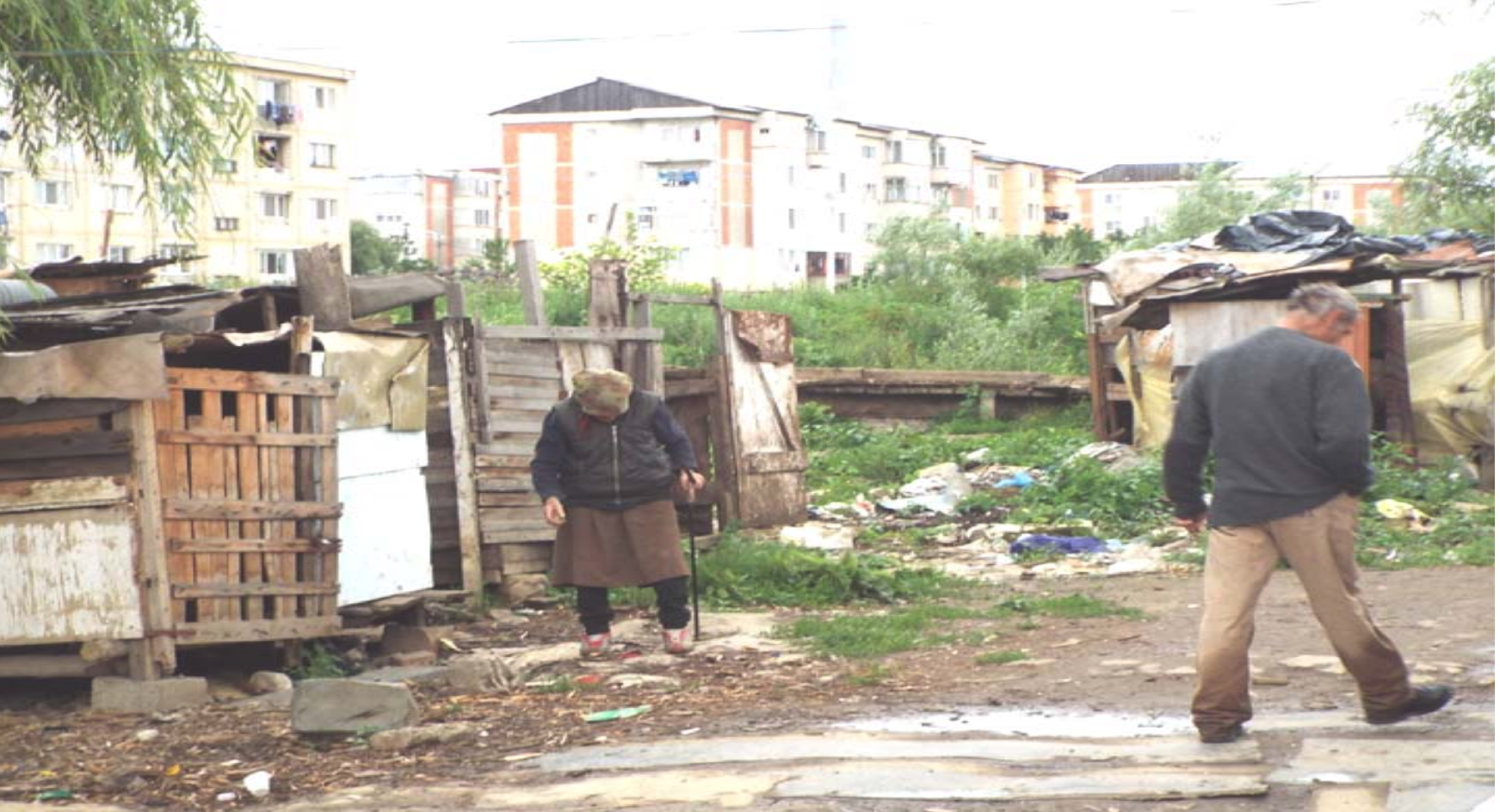 (link)
http://smartcitiesevents.eu/
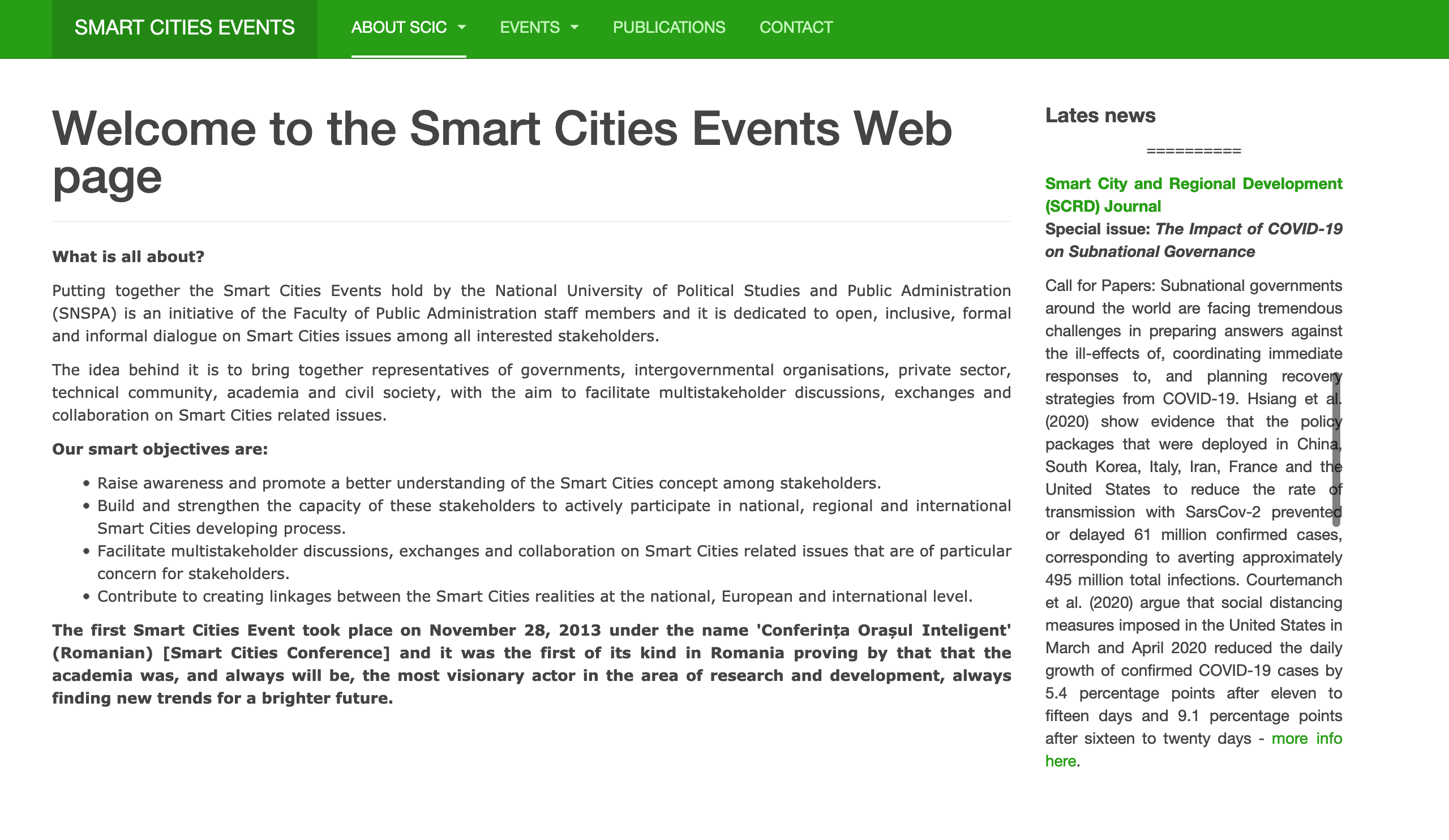 Thank you for your attention!

Diana – Camelia Iancu
Faculty of Public Administration, SNSPA 

(National University of Political Studies and 
Public Administration, Bucharest, Romania)

Email: diana.iancu@snspa.ro
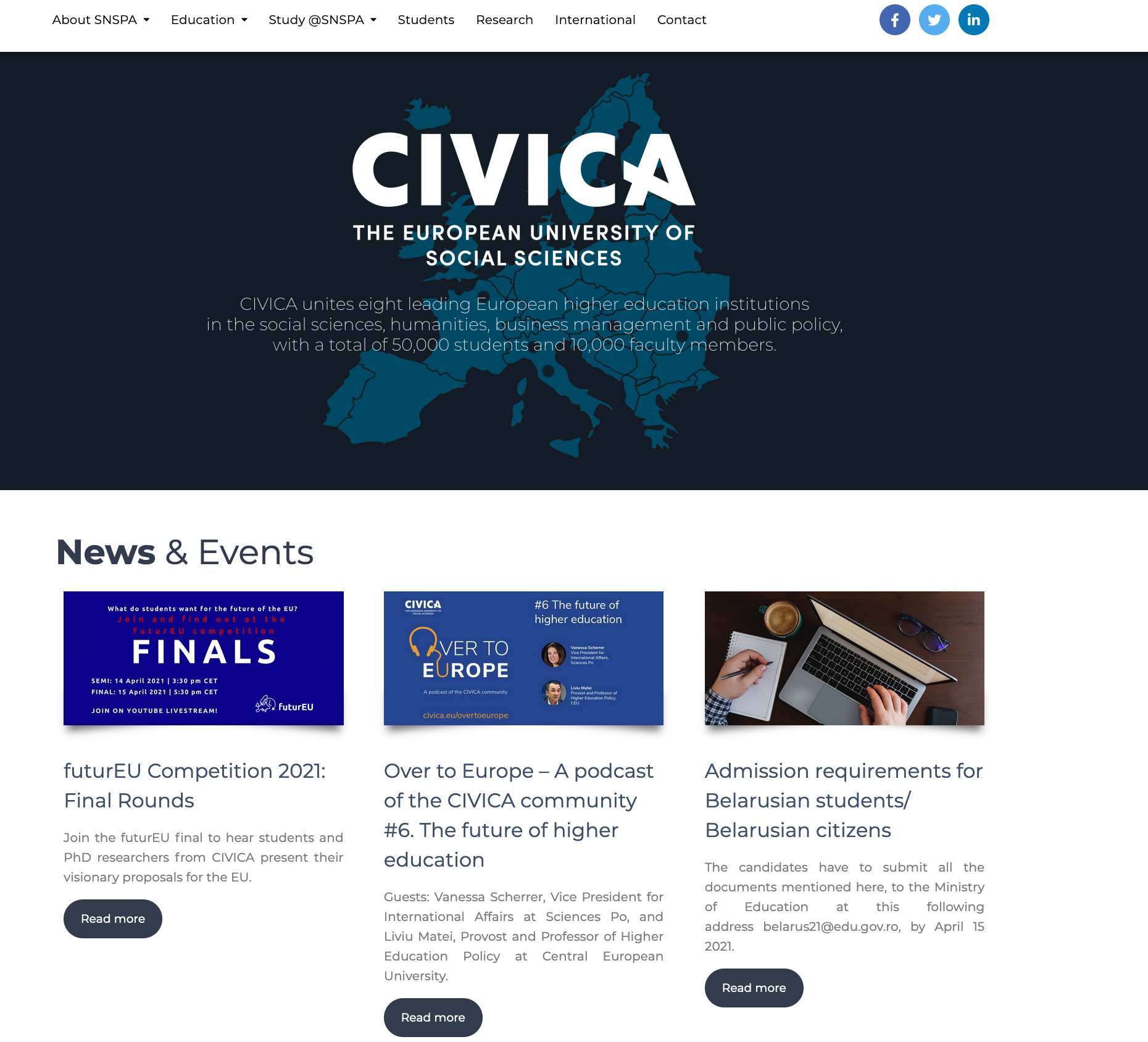 http://snspa.ro/en/